CHEM 304 – 5/4/12
IV: Toxic	Substances
	- Metals: Hg, Pb, (Cd, As)
	
Read Chapter 15
EXAM F ?
REV SESSION W ?
QUIZ 5 TODAY
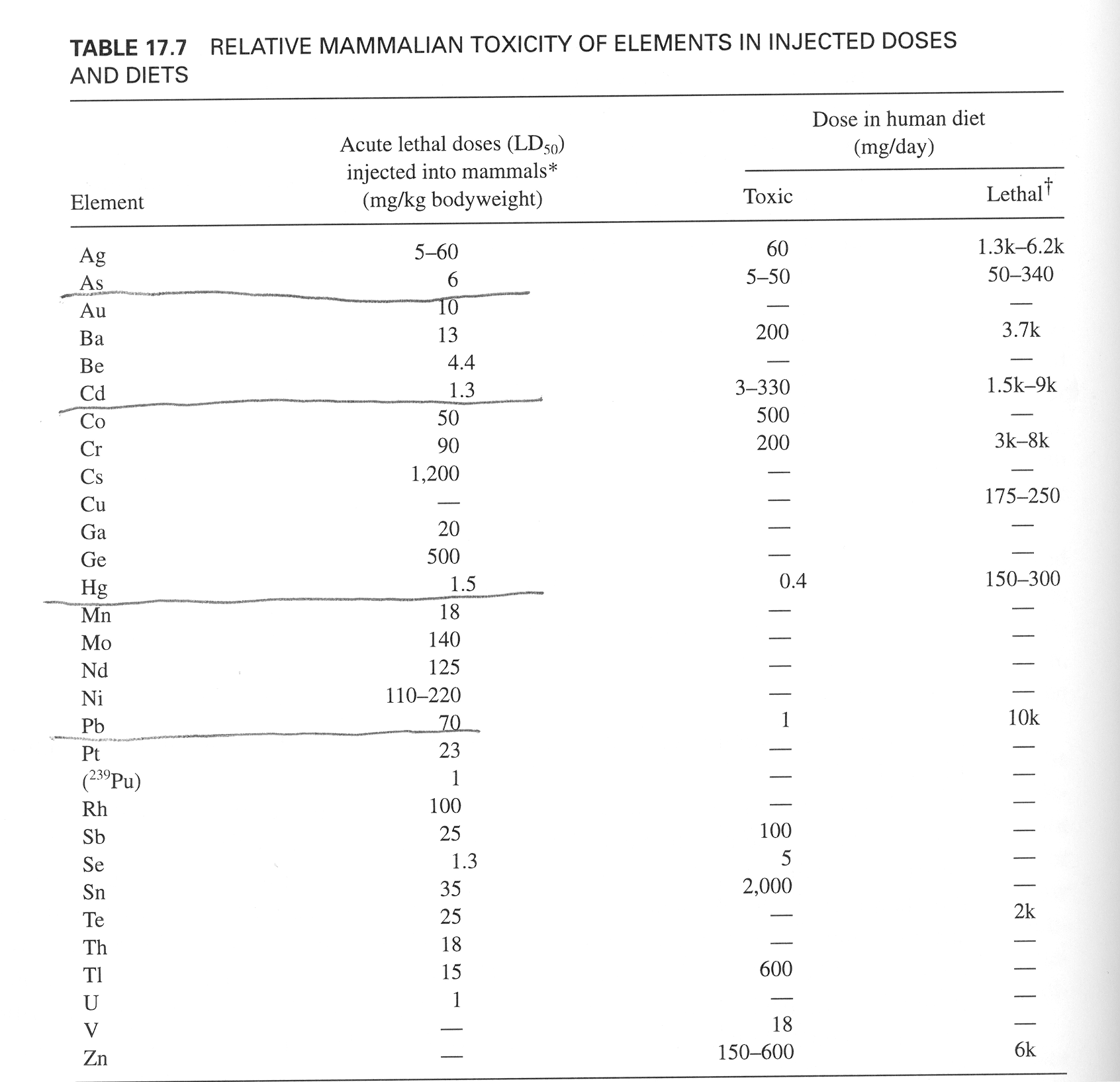 LD50:
Dose that kills 50% of those exposed
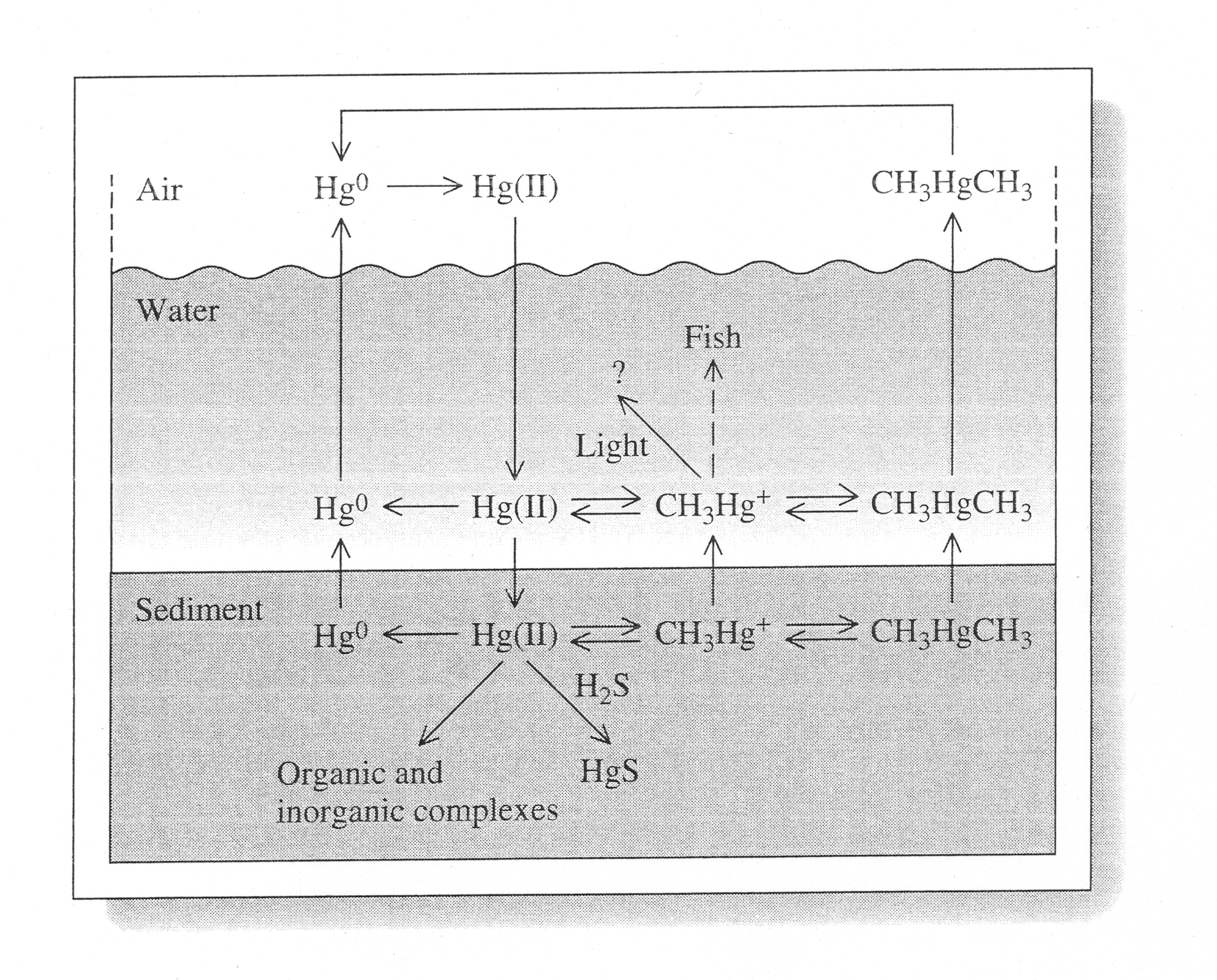 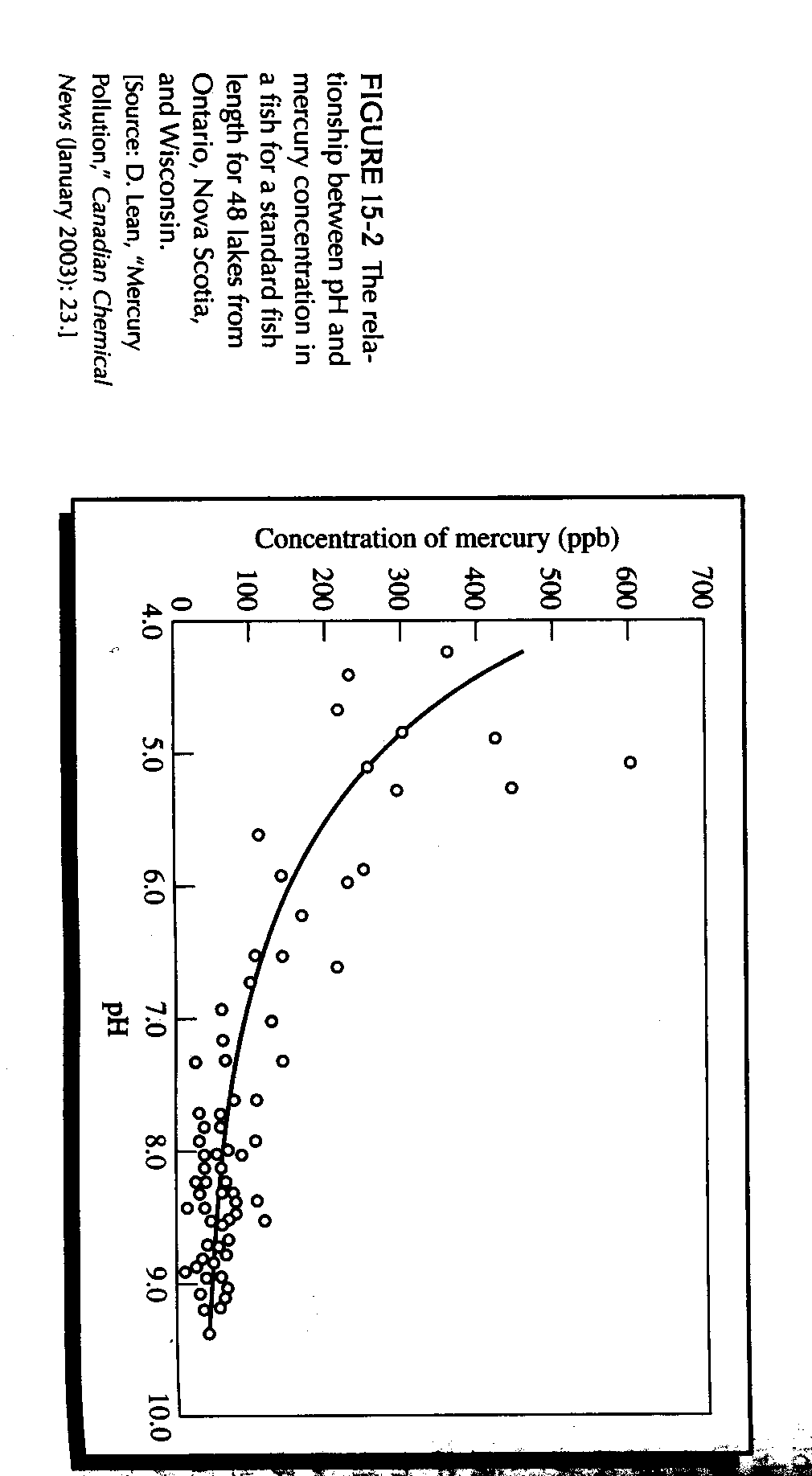 Why does acidity increase Hg concentration in fish ?
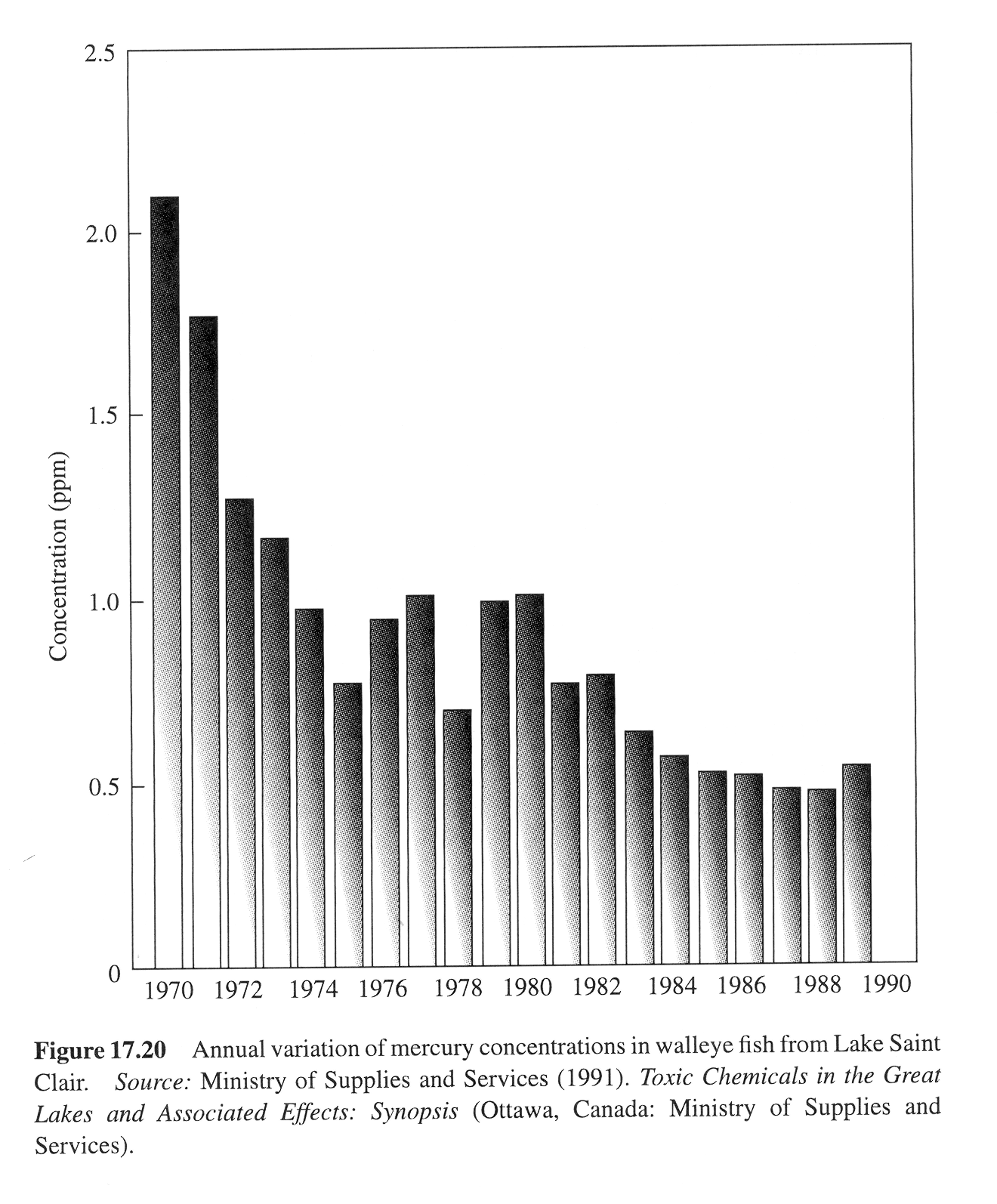 Due to: 

1)controls on waste incinerators and 
2) removal of batteries from solid waste stream
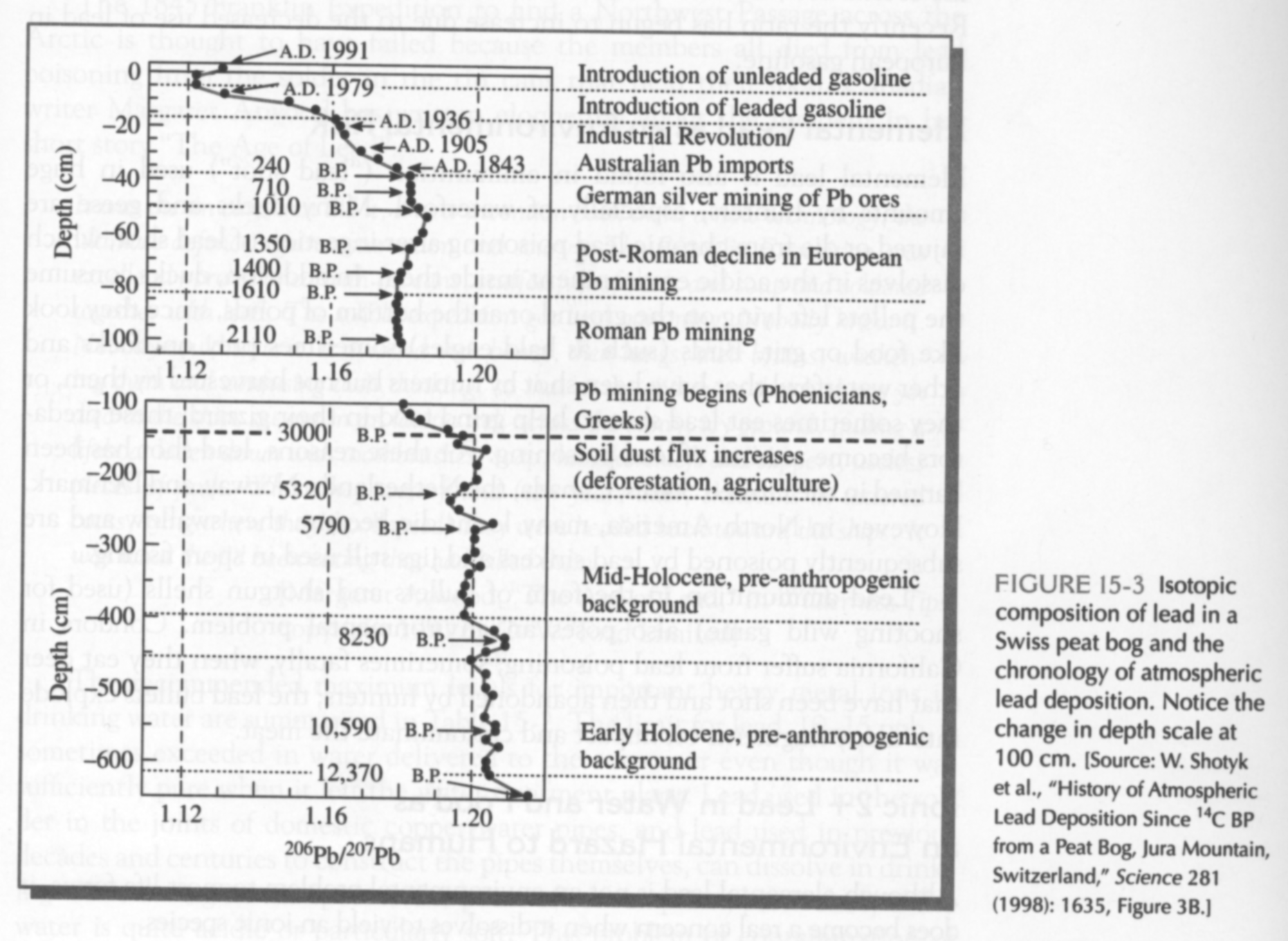